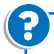 Quan sát video về một số hình ảnh sau và cho biết  những hình ảnh này muốn nói tới lĩnh vực ngành nghề gì? Đặc điểm và vai trò của ngành nghề đó như thế nào?
Dựa theo video về các hình ảnh trên ta thấy đây là những hình ảnh thuộc lĩnh vực kĩ thuật điện gồm:
Người lao động trong các ngành nghề thuộc lĩnh vực kĩ thuật điện
Vai trò và tầm quan trọng của ngành điện trong sản xuất, đời sống và sự phát triển kinh tế xã hội.
Vậy các ngành nghề trong lĩnh vực kĩ thuật điện có những đặc điểm và yêu cầu cụ thể như thế nào chúng ta cùng đi vào tiết học ngày hôm nay nhé.
Tiết 41. Bài17 NGÀNH NGHỀ TRONG LĨNH VỰC KĨ THUẬT ĐIÊN
Mục tiêu: 
	- Trình bày được đặc điểm cơ bản, nhận biết được  một số ngành nghề phổ biến trong lĩnh vực kĩ thuật điện và đặc điểm của chúng
	- Nắm được một số yêu cầu đối với người lao động trong lĩnh vực kĩ thuật điện
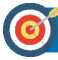 1. Đặc điểm một số ngành nghề phổ biến trong lĩnh vực kĩ thuật điện
Vị trí vai tò của ngành điện trong đời sống?Kể một số ngành nghề trong lĩnh vực kĩ thuật điện ?
- Kĩ thuật điện là lĩnh vực rất quan trọng, liên quan đến điện, điện tử đóng góp chung cho sự phát triển kinh tế của đất nước. 	- Những nghề nghiệp trong lĩnh vực kĩ thuật điện thường gắn liền với việc sản xuất, phân phối và sử dụng năng lượng điện.
khám phá
Hãy chỉ ra trong những nghề dưới đây, nghề nào thuộc lĩnh vực kĩ thuật điện?
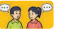 Đọc thông tin bảng 17.1-SGK/T87 và giới thiệu đặc điểm của các ngành nghề thuộc lĩnh vực kĩ thuật điện, phân biệt sự khác nhau  cơ bản giữa các ngành nghề?.
Bảng 17.1
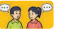 khám phá
So sánh sự khác nhau về đặc điểm của một số ngành nghề thuộc lĩnh vực kĩ thuật điện trong Bảng 17.1.
Với đặc điểm ngành nghề trong lĩnh vực kĩ thuật điện như trên, rất đa dạng và cần thiết vậy để làm việc được trong lĩnh vực đó cần đảm bảo những yêu cầu gì?
2. Một số yêu cầu đối với người lao động trong lĩnh vực kĩ thuật điện
Quan sát hình ảnh bên và nêu một số yêu cầu đối với người lao động trong lĩnh vực kĩ thuật điện?
2. Một số yêu cầu đối với người lao động trong lĩnh vực kĩ thuật điện
- Về phẩm chất: cẩn thận, chăm chì, trách nhiệm; yêu thích công việc, đam mê kĩ thuật; tuân thủ tuyệt đối an toàn lao động.
- Về năng lực: có kiến thức chuyên môn; có sức khoẻ, tác phong nhanh nhẹn, hoạt bát,có kĩ năng làm việc nhóm;... Mỗi ngành nghề thuộc lĩnh vực kĩ thuật điện sẽ có những yêu cầu riêng về năng lực (Bảng 17.2).
Quan sát bảng 17.2.Nêu  điểm khác nhau về yêu cầu năng lực đối với một số ngành nghề thuộc lĩnh vực kĩ thuật điện?
Có trình độ chuyên môn ĐH, có sức khỏe,tác phong nhanh nhẹn,hoạt bát,có khả năng làm việc nhóm, có kĩ năng phân tích tổng hợp tư duy sang tạo….
Có TĐ chuyên môn, TC hoặc CĐ, có sức khỏe, tác phong nhanh nhẹn,có kĩ năng làm việc nhóm, có các kĩ năng phân tích,tổng hợp …
Có TĐ sơ cấp, có sức khỏe, tác phong nhanh nhẹn,có kĩ năng làm việc nhóm, có các kĩ năng phân tích,tổng hợp …
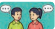 LUYỆN TẬP
Với mỗi yêu cầu của nghề ở cột bên trái, hãy xác định nội dung mô tả yêu cầu tương ứng ở cột bên phải trong Bảng 17.3.
Em hãy quan sát bảng 17.3 sau và thực hiện nối yêu cầu phù hợp với nội dung mô tả yêu cầu?
Em hãy quan sát bảng 17.3 sau và thực hiện nối yêu cầu phù hợp với nội dung mô tả yêu cầu?
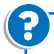 Khởi động
	Trò chơi ai nắm chắc hơn: trò chơi hoạt động theo nhóm, giáo viên chia lớp thành 3 nhóm:
	Yêu cầu mỗi nhóm quan sát một hình ảnh tương ứng một ngành nghề trong lĩnh vực kĩ thuật điện và viết ra phiếu trả lời một số đặc điểm yêu cầu cơ bản của ngành nghề đó trong vòng 3 phút
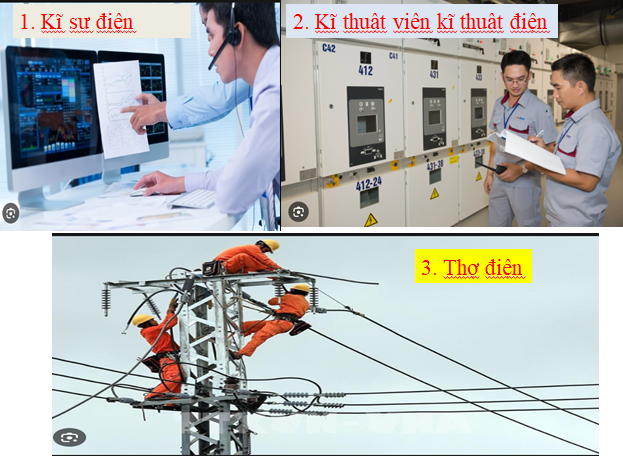 Nhóm 1 thực hiện với hình 1
Nhóm 2 thực hiện với hình 2
Nhóm 3 thực hiện với hình 3

Sau 3 phút giáo viên yêu cầu các nhóm đưa ra kết quả và gọi đại diện nhóm khác nhận xét. 
Sau đó giáo viên đưa ra kết quả chuẩn, nhận xét và chấm điểm mỗi nhóm về nội dung, thời gian thực hiện của từng nhóm
Với đặc điểm, yêu cầu ngành nghề trong lĩnh vực kĩ thuật điện như trên bản thân em có yêu thích và định hướng gì với ngành nghề nào trong lĩnh vực này không? Làm thế nào để biết mình có phù hợp với ngành nghề đó không chúng ta cùng đi tìm hiểu ở tiết học này nhé.
Tiết 42. Bài17 NGÀNH NGHỀ TRONG LĨNH VỰC Kĩ THUẬT ĐIÊN (tiếp theo)
Mục tiêu: 
	Trình bày được đặc điểm cơ bản, nhận biết được sự phù hợp của bản thân đối với một số ngành nghề phổ biến trong lĩnh vực kĩ thuật điện.
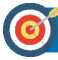 3. Tìm hiểu về sự phù hợp của bản thân với ngành nghề trong lĩnh vực kĩ thuật điện
KHÁM PHÁ
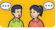 Từ Bảng 17.4, khi xem xét về sự phù hợp của bản thân với những ngành nghề trong lĩnh vực kĩ thuật điện, cần tìm hiểu những sở thích và khả năng gì?
Bảng 17.4. Tìm hiểu về sự phù hợp của bản thân đáp ứng với ngành nghề trong lĩnh vực kĩ thuật điện
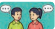 LUYỆN TẬP
Dựa vào một số gợi ý trong Bảng 17.5 dưới đây, hãy lập bảng liệt kê những sở thích và khả năng của bản thân có thể phù hợp đối với ngành nghề trong lĩnh vực kĩ thuật điện.
Giáo viên yêu cầu làm phần luyện tập dựa theo bảng 17.5 SGK trang 90
Bảng 17.5. Một số gợi ý cụ thể để tìm hiểu về sờthích, khả năng của bản thân phù hợp đối với ngành nghề trong lĩnh vực kĩ thuật điện
vận dụng
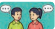 VẬN DỤNG
Hãy tìm hiểu về công việc cụ thể của một người làm nghề trong lĩnh vực kĩ thuật điện ở khu vực nơi em sống và phân tích về sự phù hợp của bản thân đối với công việc đó.
NGÀNH NGHỀ TRONG LĨNH VỰC Kĩ THUẬT ĐIÊN
Đặc điểm một số ngành nghề phổ biến trong lĩnh vực kĩ thuật điện
Một số yêu cầu đối với người lao động trong lĩnh vực kĩ thuật điện
Tìm hiểu về sự phù hợp của bản thân với ngành nghề trong lĩnh vực kĩ thuật điện
về năng lực
Kĩ sư điện
Thợ lắp đặt và sửa chữa thiết bị điện
về phẩm chất
Kĩ thuật viên kĩ thuật điện
Khả năng
Sở thích
VẬN DỤNG
1. Kể tên một số công ty, xí nghiệp hoạt động trong lĩnh vực kỹ thuật điện.
Trả lời: 
- Công ty cổ phần nhiệt điện Phả Lại.
- Công ty cổ phần nhiệt điện Quảng Ninh.
- Công ty cổ phần điện Gia Lai.
- Nhà máy điện rác Sóc Sơn.
- Công ty TNHH Điện tử ABECO Việt Nam.
- Công ty Thiết bị Điện tử DAEWOO Việt Nam.
- Công ty TNHH Kỹ thuật Điện tử TH.
- ………
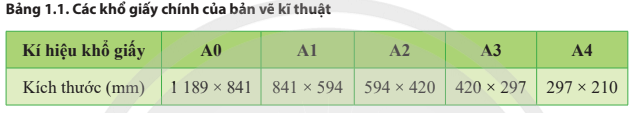 VẬN DỤNG
2. Kể tên trường trung cấp, cao đẳng, đại học ở  phía Bắc, có đào tạo ngành nghề thuộc lĩnh vực kĩ thuật điện.
Trả lời: 
Các trường trung cấp, cao đẳng, đại học ở địa phương có đào tạo ngành nghề thuộc lĩnh vực kĩ thuật điện:
- ĐH Bách Khoa Hà Nội.
- ĐH công nghiệp Hà Nội
- ĐH Giao thông vận tải.
ĐH điện lực 
Học viện bưu chính viễn thông
ĐH thủy Lọi
- Trường Cao Đẳng Điện Tử – Điện Lạnh Hà Nội.
- Trường Cao Đẳng Điện Lực Miền Bắc.
- ĐH cơ điện Việt Hung.
- ………
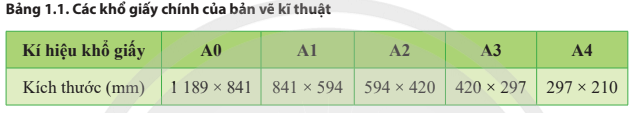 VẬN DỤNG
3. Hãy tìm hiểu về công việc cụ thể của một người làm nghề trong lĩnh vực kỹ thuật điện ở khu vực nơi em sống và phân tích sự phù hợp của bản thân đối với nghề đó.
HS căn cứ vào những yêu cầu phẩm chất, năng lực với người lao động làm việc trong lĩnh vực kĩ thuật điện để trả lời câu hỏi.
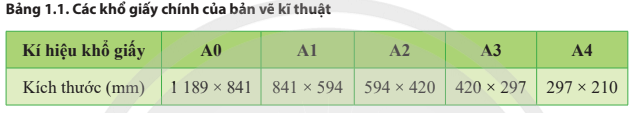 Câu hỏi củng cố bài học
Câu 1: Để nhận biết được sự phù hợp của bản thân đối với một số ngành nghề phổ biến trong lĩnh vực kĩ thuật điện cần đánh giá bản thân qua các yêu cầu nào?
	A. Phẩm chất của người làm trong lĩnh vực kĩ thuật điện
	B. Năng lực cụ thể của ngành nghề
	C. Phẩm chất và năng lực cụ thể của ngành nghề
	D. Đáp án khác
C. Phẩm chất và năng lực cụ thể của ngành nghề
Câu 2: Trong các ngành nghề sau, ngành nghề nào thuộc lĩnh vực kĩ thuật điện?
A. Kĩ sư luyện kim
B. Kĩ sư điện
C. Kĩ thuật viên siêu âm
D. Kĩ thuật viên kết cấu
B. Kĩ sư điện
Câu 3: Đâu là yêu cầu về phẩm chất của người lao động trong lĩnh vực kĩ thuật điện?
A. Cẩn thận, chăm chỉ, trách nhiệm
B. Yêu thích công việc, đam mê kĩ thuật
C. Có tính thần hợp tác, tuân thủ tuyệt đối an toàn lao động 
D. Cả 3 đáp án trên
D. Cả 3 đáp án trên
Câu 4: Đâu là công việc cụ thể của kĩ sư điện?
A. Tiến hành nghiên cứu, tư vấn, thiết kế, chỉ đạo xây dựng và vận hành hệ thống điện
B. Thực hiện các nhiệm vụ kĩ thuật để hỗ trợ nghiên cứu kĩ thuật điện và thiết kế, lắp ráp, ... thiết bị điện
C. Lắp đặt, bảo trì hệ thống dây điện, máy móc điện, các thiết bị điện, đường dây và dây cáp điện
D. Lắp ráp, kiểm tra, thay thế và bảo dưỡng động cơ xe cơ giới
A. Tiến hành nghiên cứu, tư vấn, thiết kế, chỉ đạo xây dựng và vận hành hệ thống điện
Câu 5: Năng lực "Tư duy sáng tạo trong tư vấn, thiết kế" là năng lực cụ thể của ngành nghề nào trong lĩnh vực kí thuật điện?
A. Kĩ sư điện
B. Kĩ thuật viên kĩ thuật điện
C. Thợ lắp đặt và sửa chữa thiết bị điện
D. Cả B và C đều đúng
B. Kĩ thuật viên kĩ thuật điện
Câu 6: Yêu cầu "Có trình độ chuyên môn sâu tương ứng với trình độ đại học" là yêu cầu của ngành nghề nào trong lĩnh vực KT điện.
A. Kĩ sư điện
B. Kĩ thuật viên kĩ thuật điện
C. Kĩ thuật viên kĩ thuật điện tửA. Kĩ sư điện
D. Thợ lắp đặt và sửa chữa thiết bị điện
A. Kĩ sư điện
Câu 7: Quan sát hình ảnh sau và cho biết ngành nghề của người trong hình là gì?
A. Kĩ sư điện
B. Kĩ thuật viên kĩ thuật điện
C. Thợ lắp đặt và sửa chữa thiết bị điện
D. Thợ sửa chữa động cơ máy móc
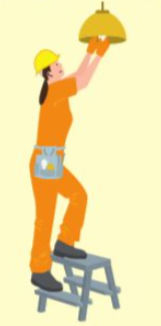 C. Thợ lắp đặt và sửa chữa thiết bị điện